平成２５年度
　医療安全管理研修会
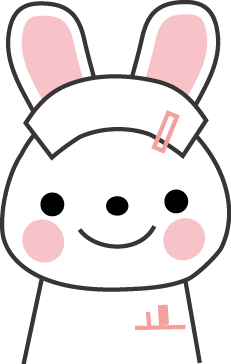 演　　 題 ：　「レジリエンス　～医療安全と危機管理～」
講   　師 ： 長谷川 剛 先生  自治医科大学医療安全対策部 教授
日 　  時 ： 平成26年２月1５日(土）  午後２時０0分～４時４５分
　　　　　　　　　　　　　　　　　　　　　　　　　　　　　  （受付　午後１時００分～）
場　       所  ： 高知県ふくし交流プラザ　多目的ホール
募  集 人数  ： ４５０名
対   象   者  ： 医療機関職員
参   加   費  ： 無料
主 　      催  ： 高知県
後 　      援  ： 高知県医師会  ・  高知県看護協会
問 合 せ 先  ： 高知県健康政策部医事薬務課
　　　　　　　　　　℡０８８－８２３－９６２３
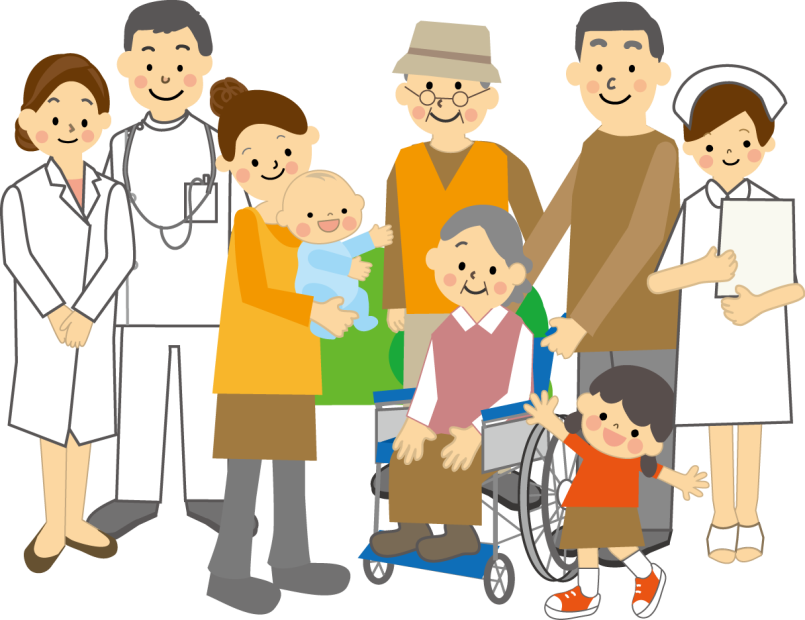